Bariatric Surgery Program
eNewsletter  |   March 2024
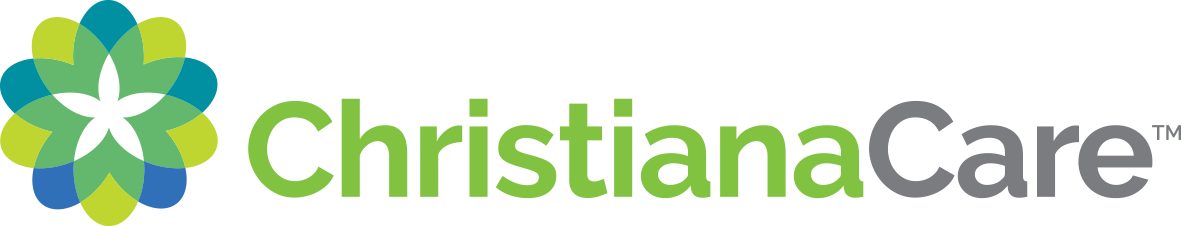 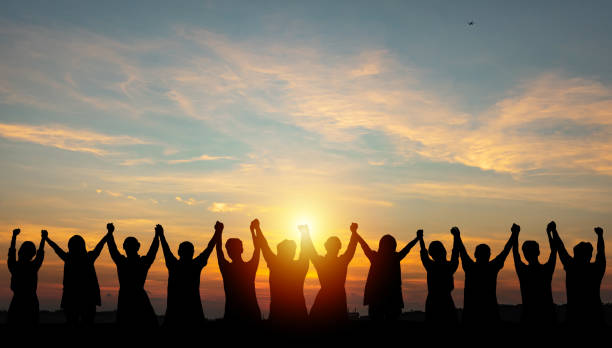 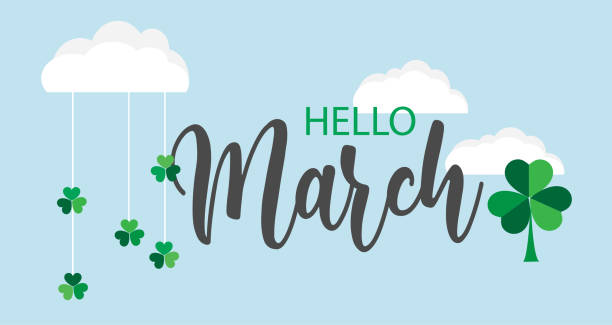 Support Group
Bonnie Chambers
Nurse Practitioner, leads an open discussion

"How to Cope with Body Changes"

Thursday, March 21, 2024
6-7pm
Join here!
Aetna patient? 
You will receive a link to a survey the day after the Support Group to receive credit for participating. You can also use this link to go to the survey!
Missed the Virtual Support Group Meeting?
 Click below for the recording!
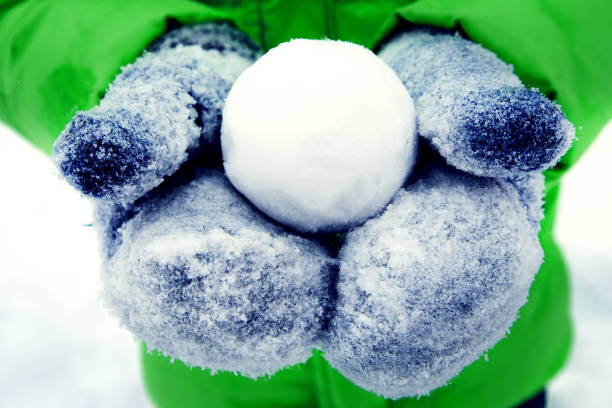 Need to register for the 
Bariatric Monthly Support Group?
Register Here!
Celebrate St. Patrick's Day with this healthy Shamrock Shake!
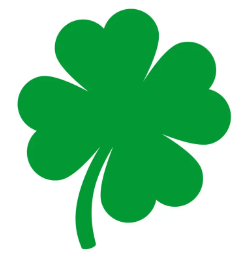 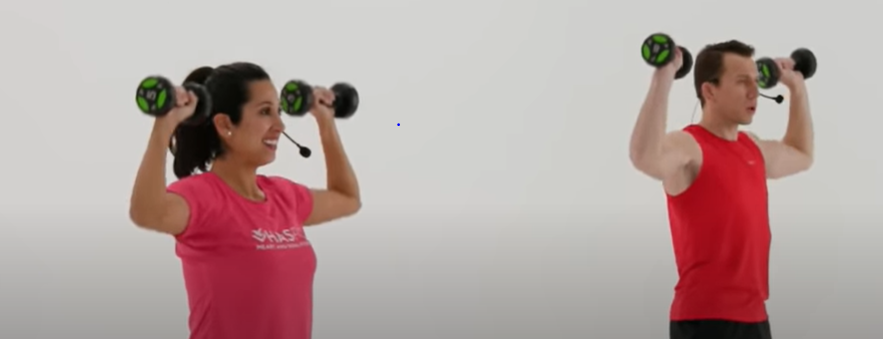 Click here to try this 20-minute Full-Body Dumbbell Workout
Christiana Care Bariatric Surgery Program 
Wilmington Surgical Services
Wilmington Hospital
501 W. 14th Street, Suite 2E15
Wilmington, DE  19801

Are you due for your yearly follow up visit? 
Call us today at (302) 320-4175 to make your appointment!  

Click here for our Bariatric Surgery Services website!
Click here to join our Facebook page!
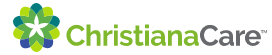